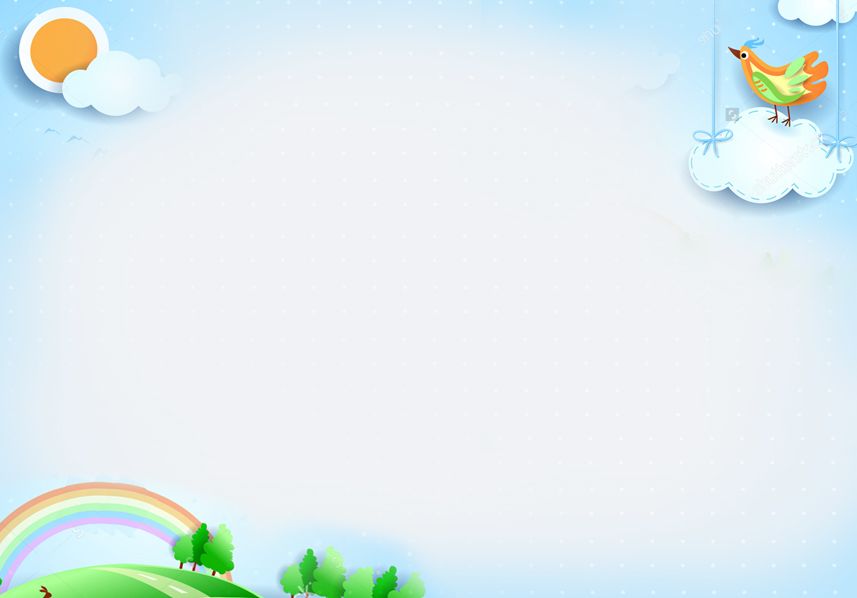 ỦY BAN NHÂN DÂN QUẬN LONG BIÊN
TRƯỜNG MẦM NON ĐỨC GIANG
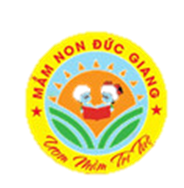 LĨNH VỰC PHÁT TRIỂN THẨM MỸ
Đề tài: Dạy hát “Em búp bê”
          NH: Bé khỏe bé ngoan
Lứa tuổi: 24 – 36 tháng
Giáo viên: Phạm Thị Châm
Cô trò chuyện cùng trẻ về “Búp bê”
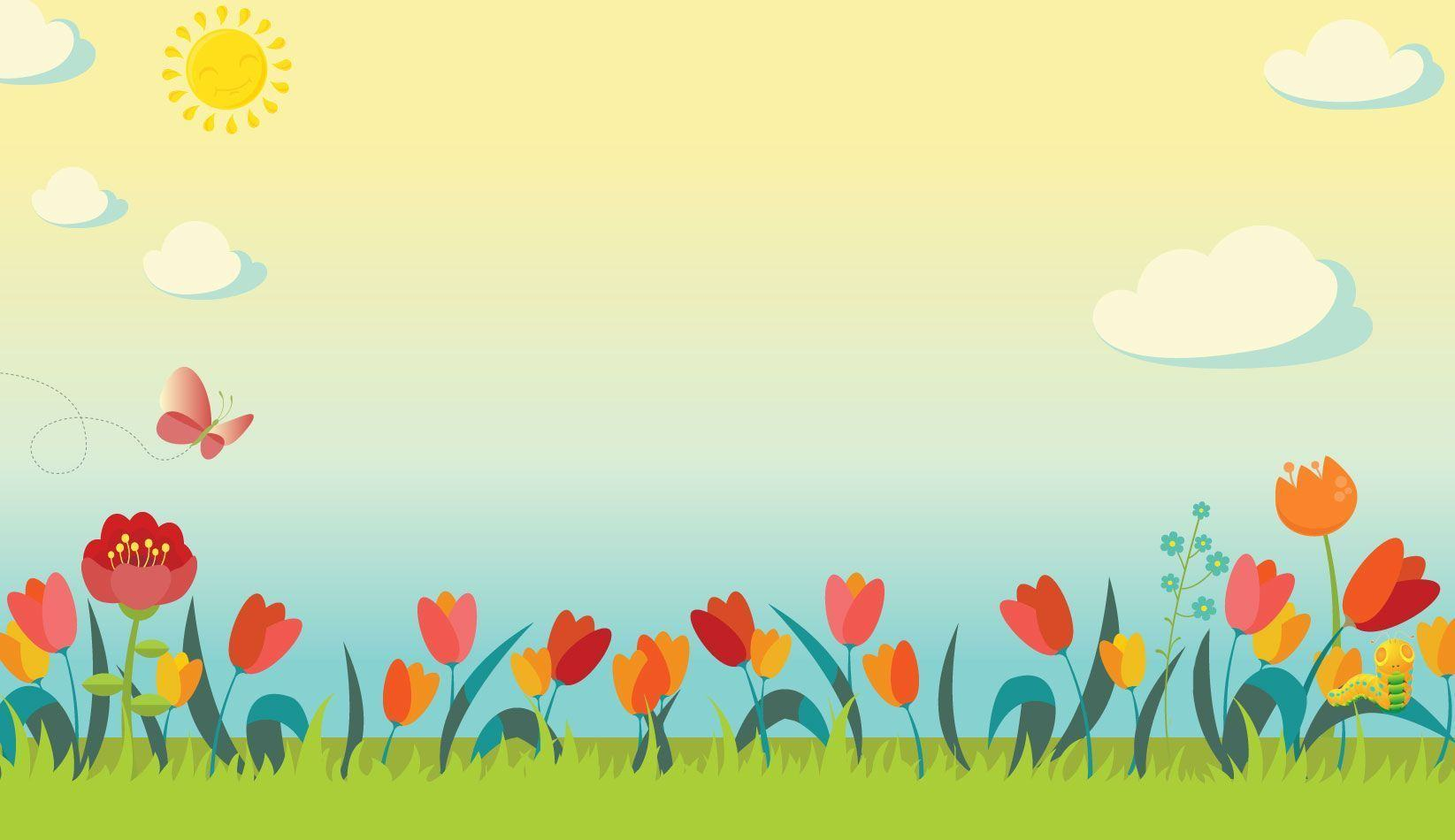 Bài hát: Em búp bê
Sáng tác: Mông Lợi Chung
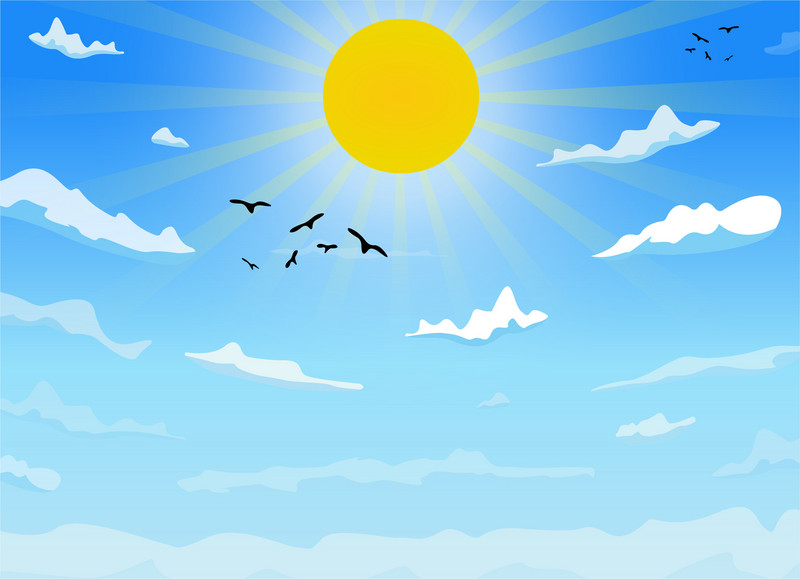 Cô hát lần 1
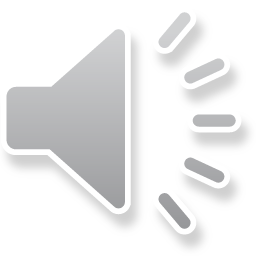 Các con vừa nghe cô hát bài gì?
Do ai sáng tác?
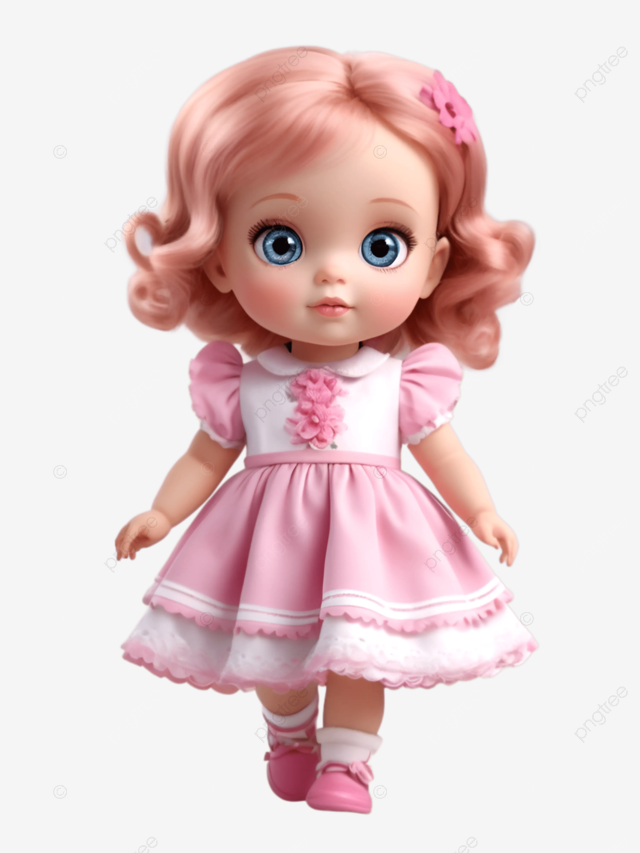 Bài hát: Em búp bê
Sáng tác: Mông Lợi Chung
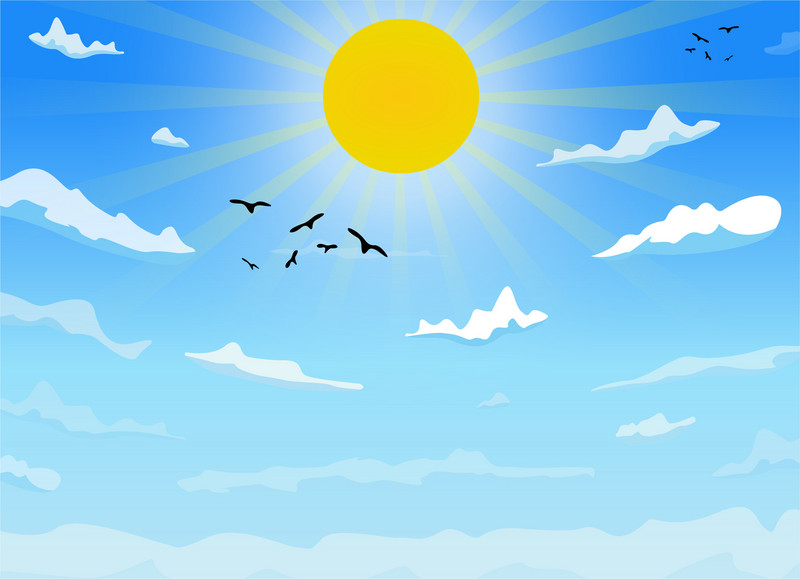 Cô hát lần 2
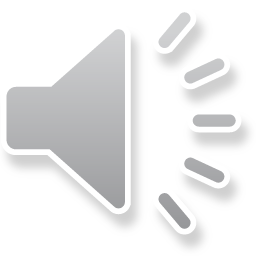 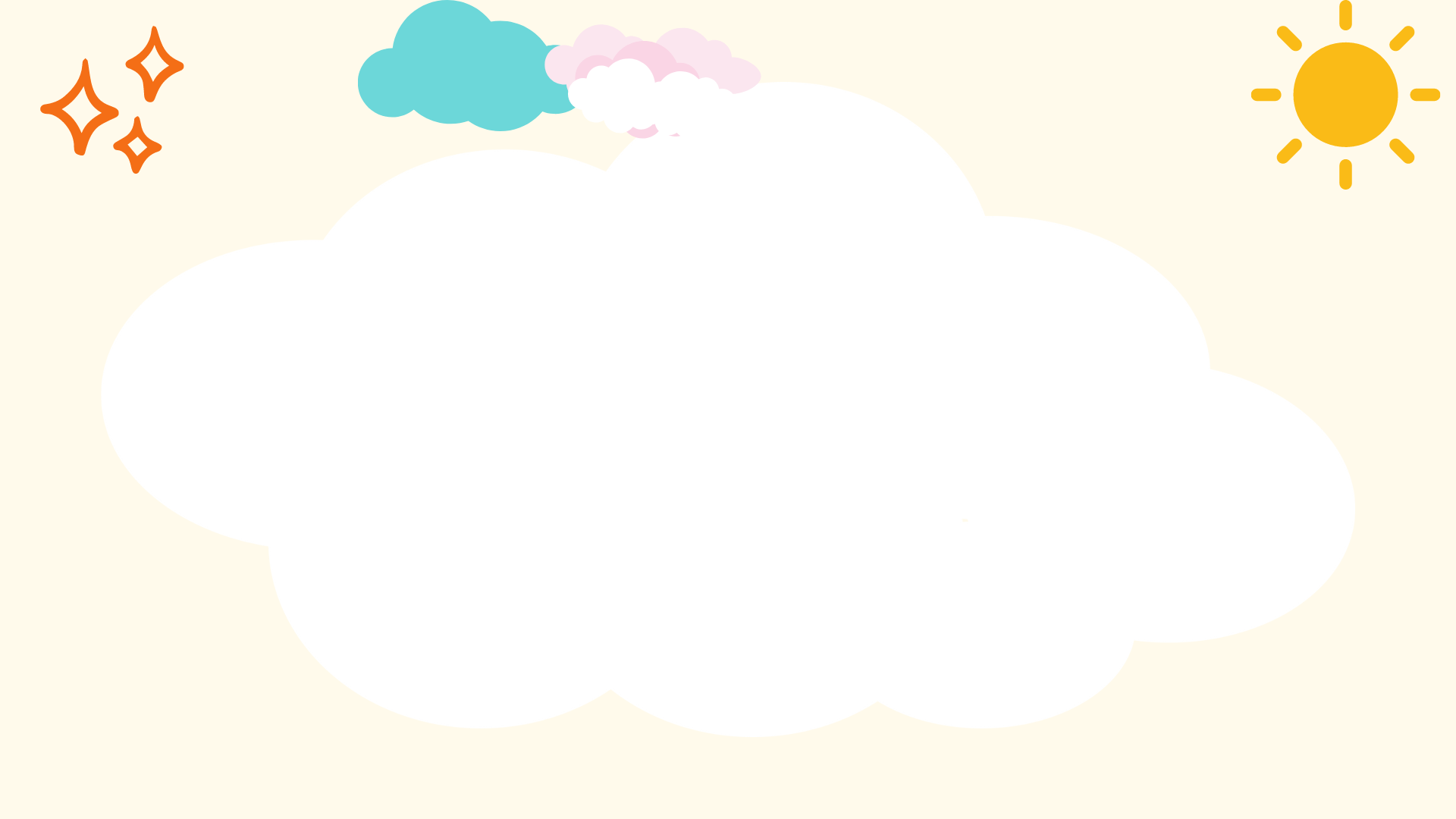 Bài hát nói về điều gì?
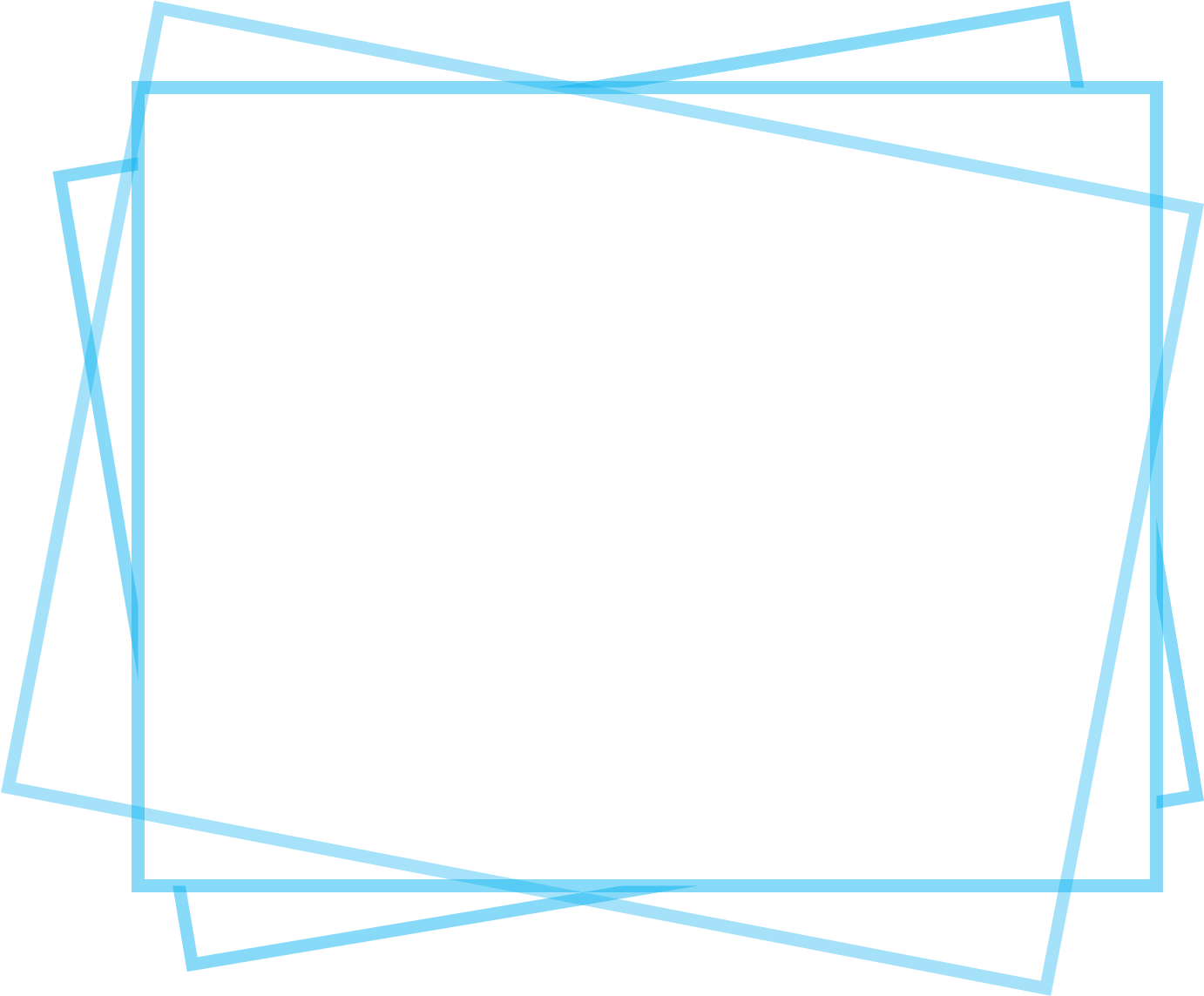 Bài hát nói về bạn búp bê còn nhỏ nhưng rất ngoan không khóc nhè
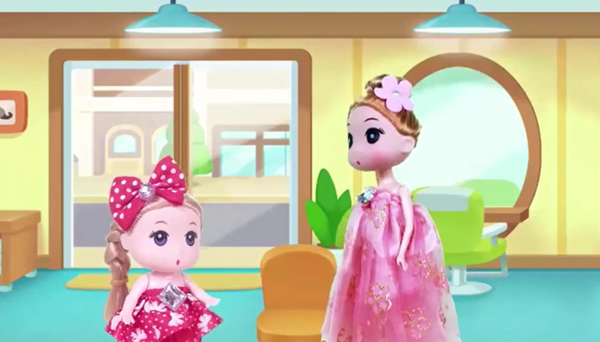 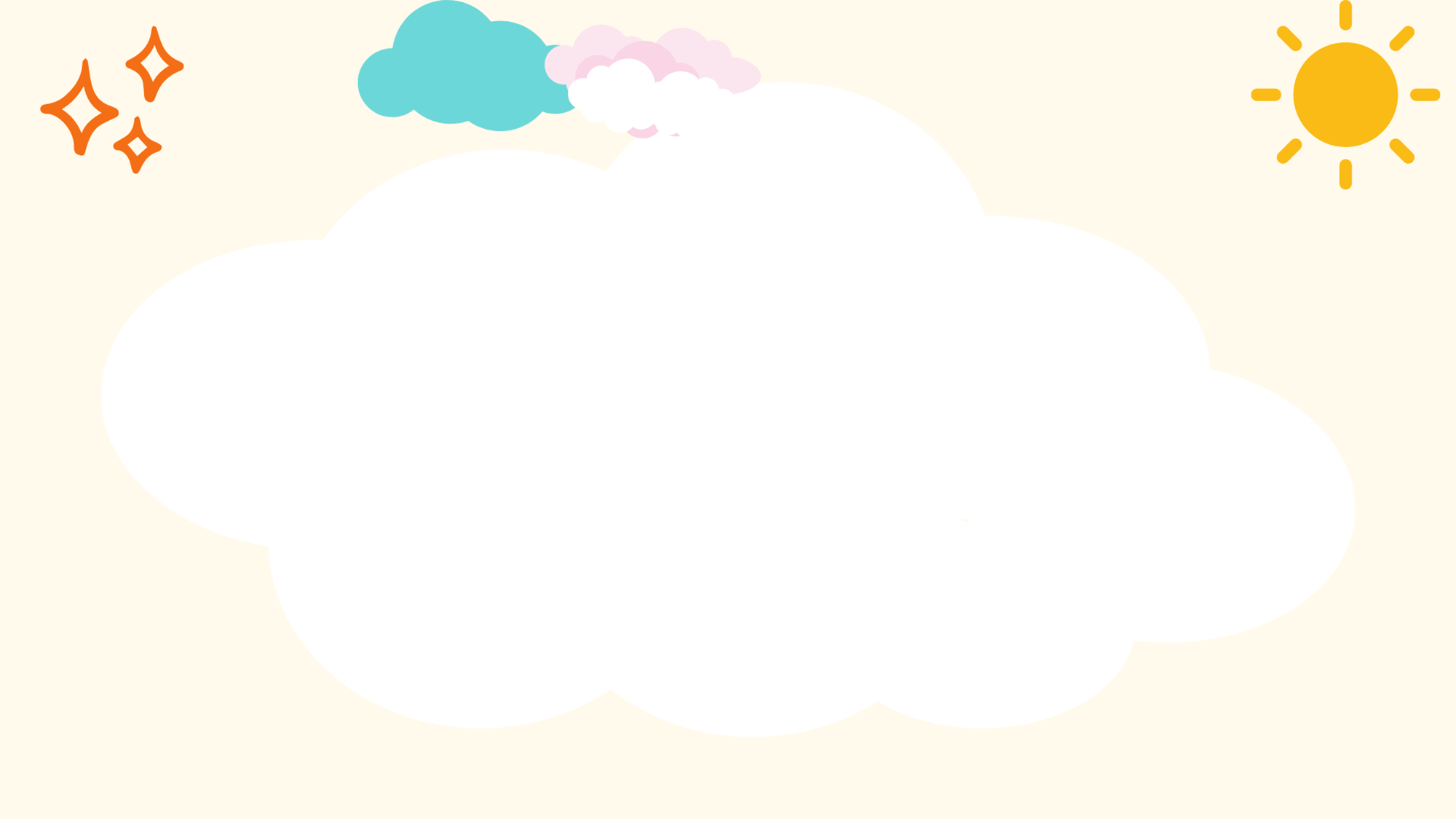 Bài hát có giai điệu như thế nào?
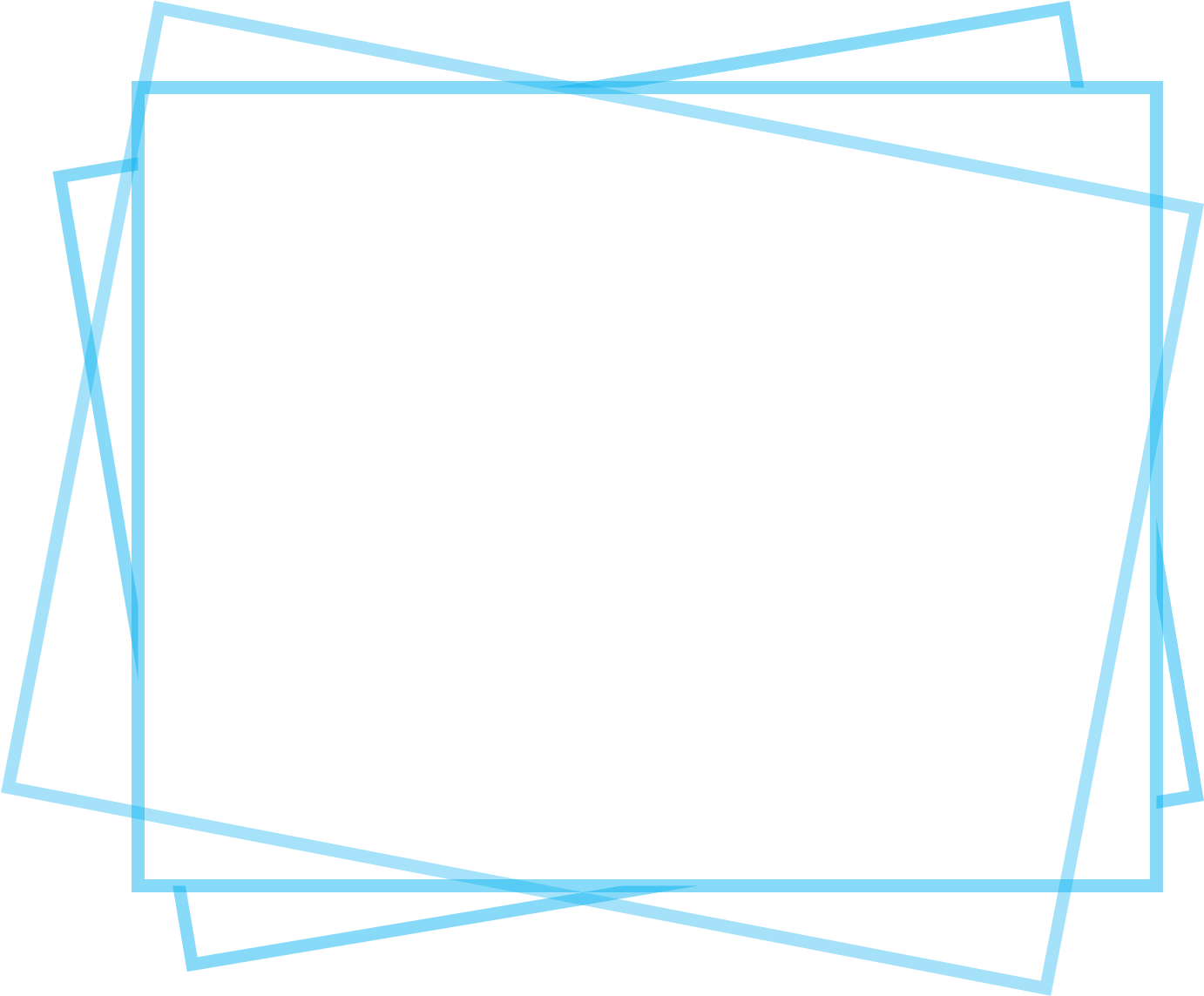 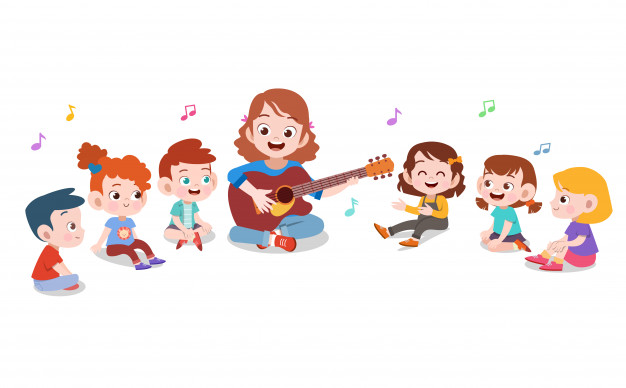 Bài hát có giai điệu vui tươi, nhí nhảnh,  phấn khởi
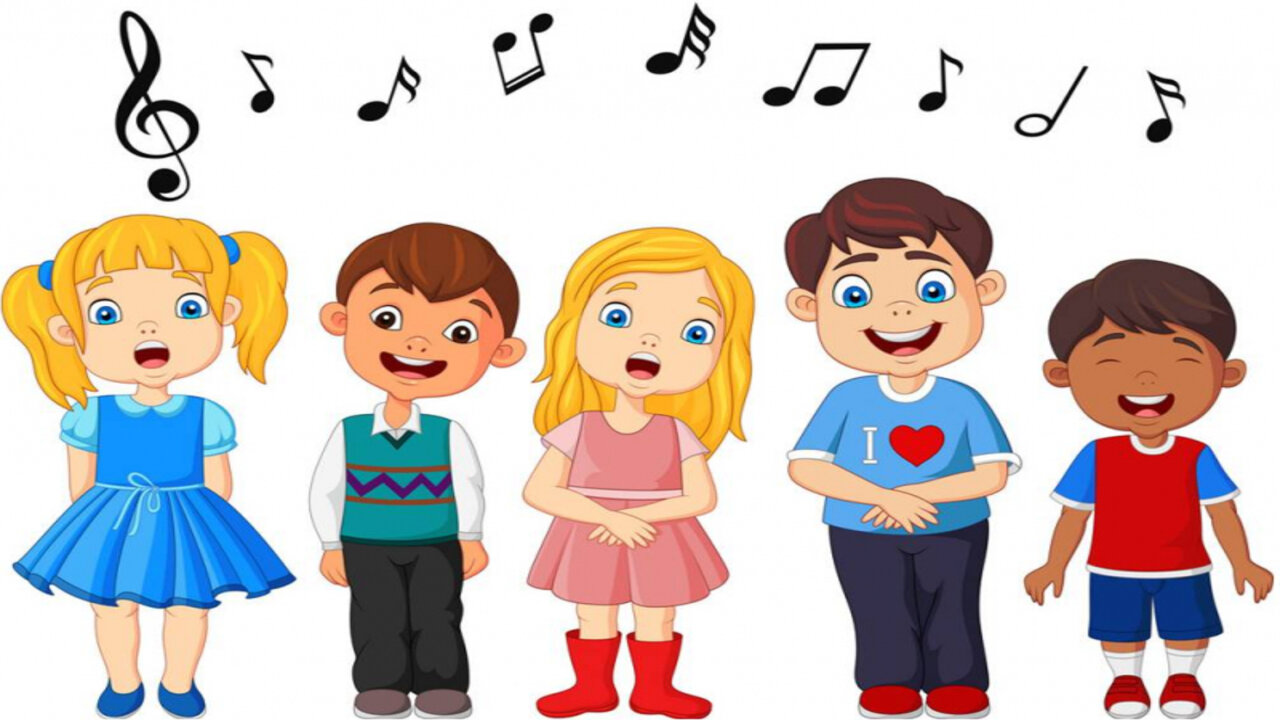 Dạy trẻ hát
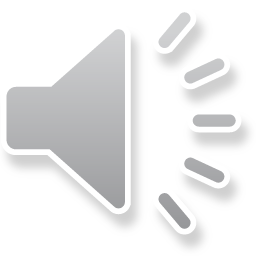 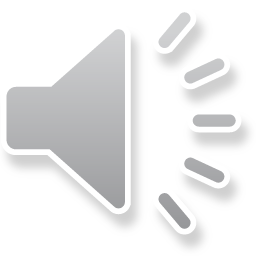 Nghe hát: Bé khỏe bé ngoan
Sáng tác: Nguyễn Văn Hiên
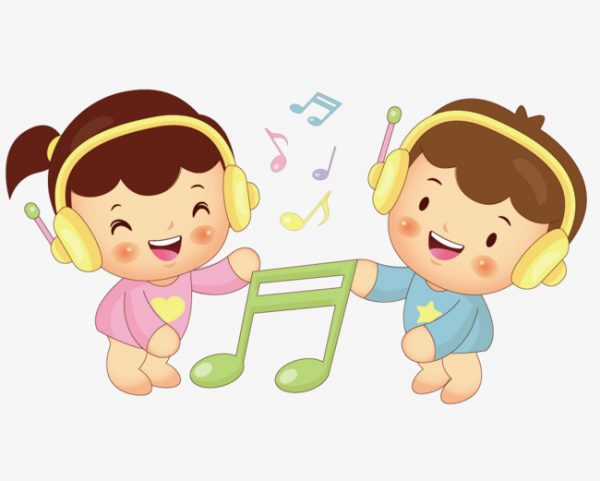 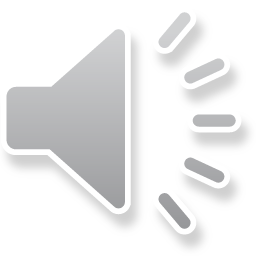 Cô vừa hát bài gì?
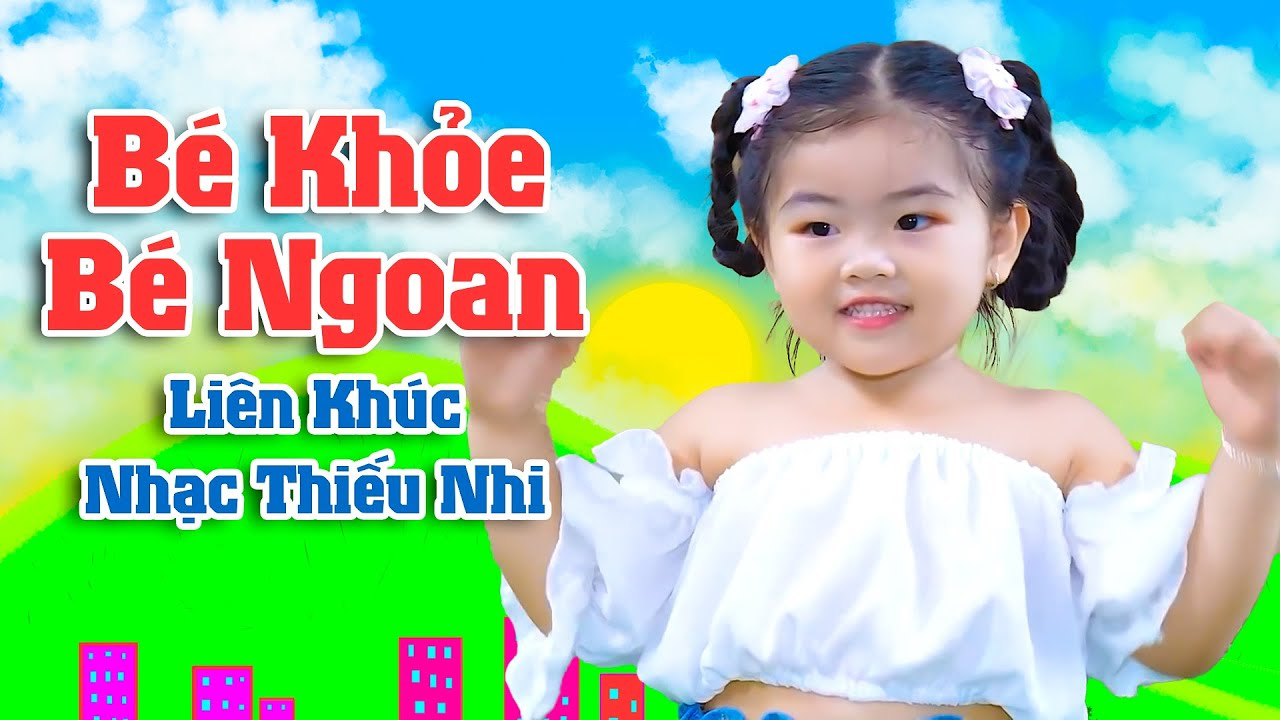 Bài hát: Bé khỏe bé ngoan
Sáng tác: Nguyễn Văn Hiên
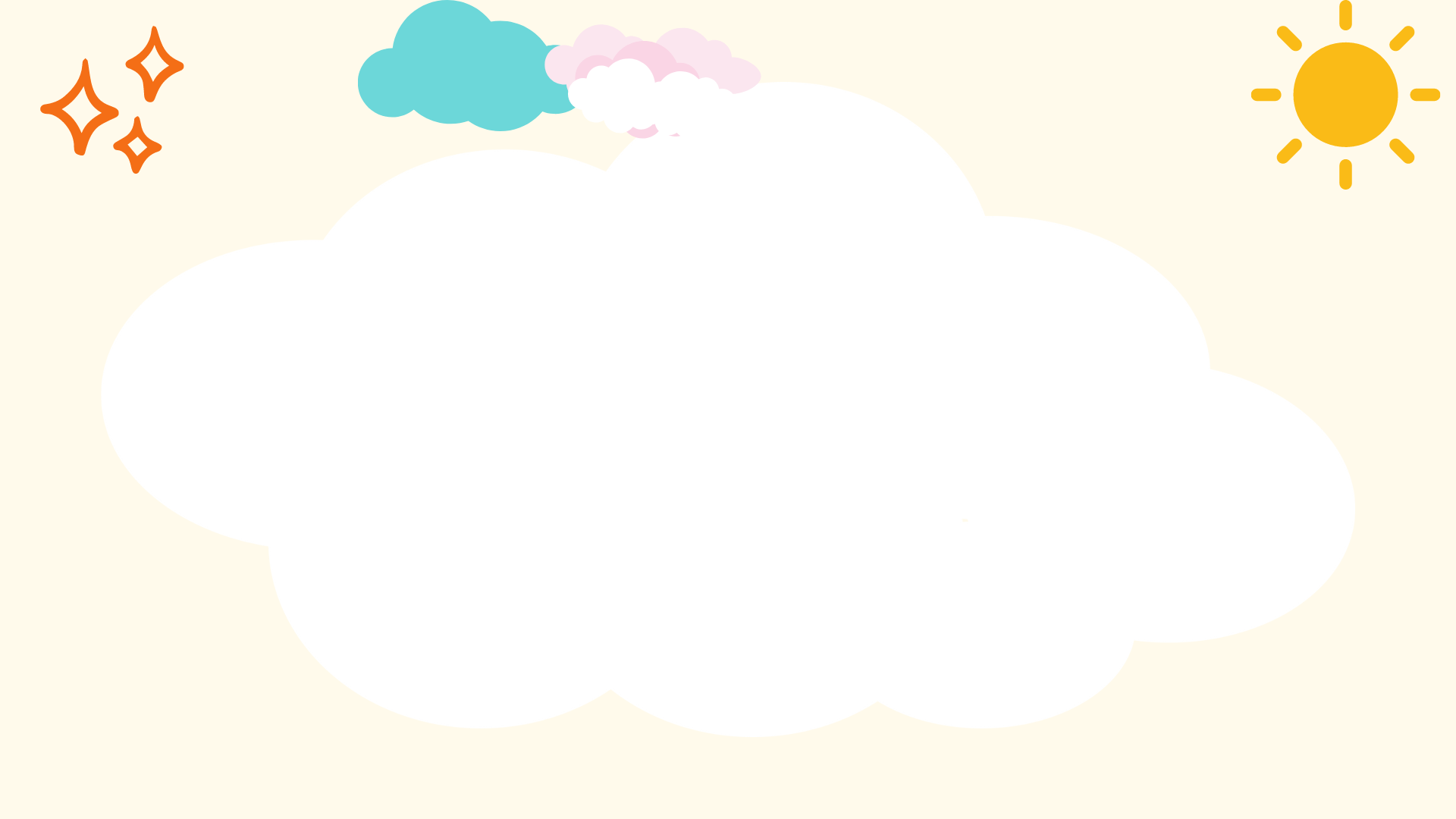 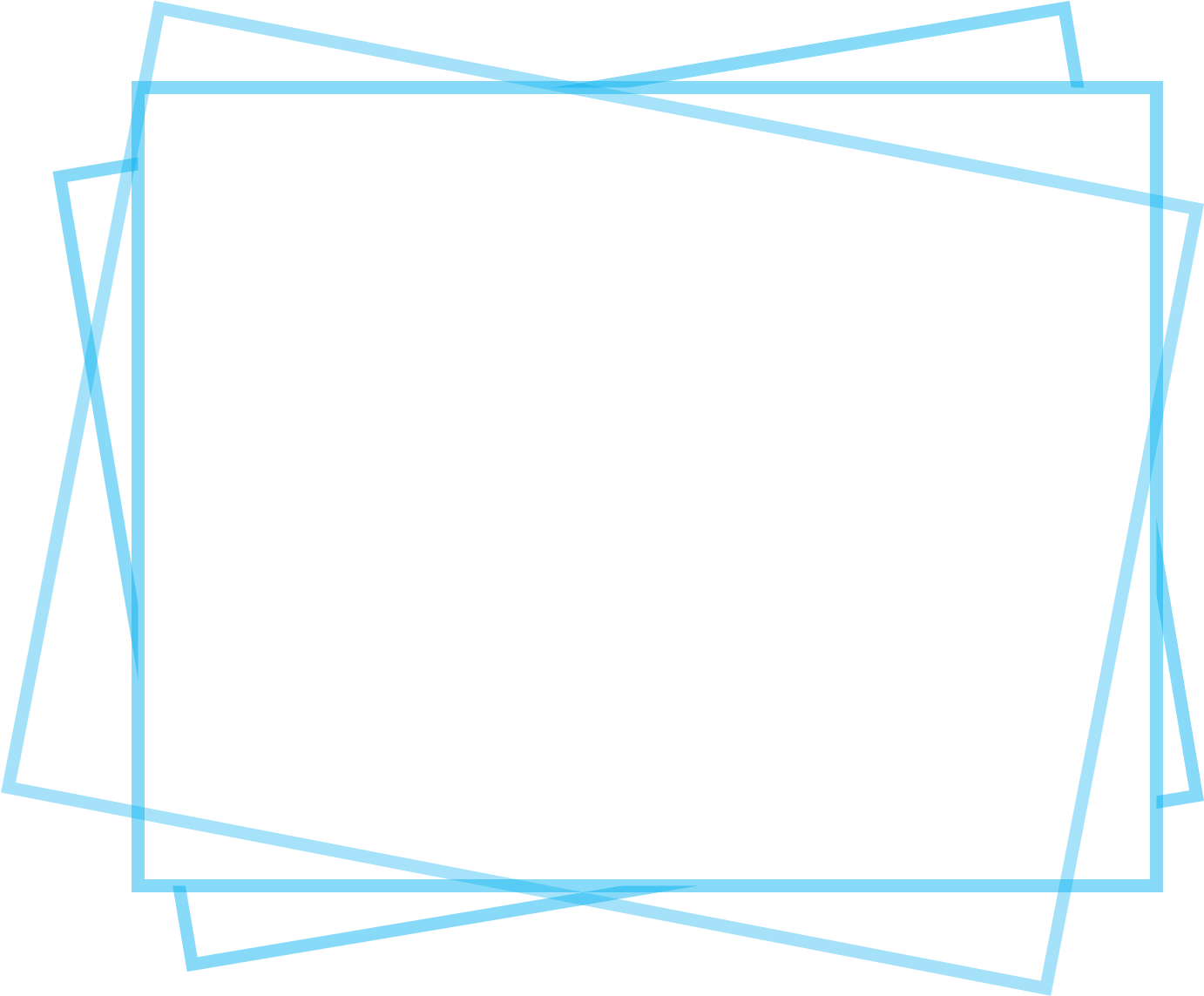 Bài hát nói về em bé ăn ngoan, ngủ ngoan để lớn nhanh từng ngày và cả nhà vui.
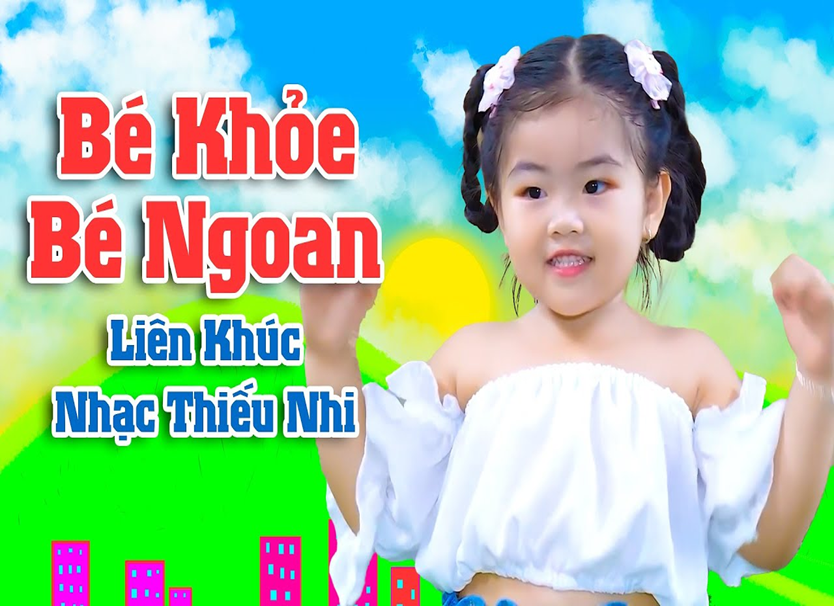 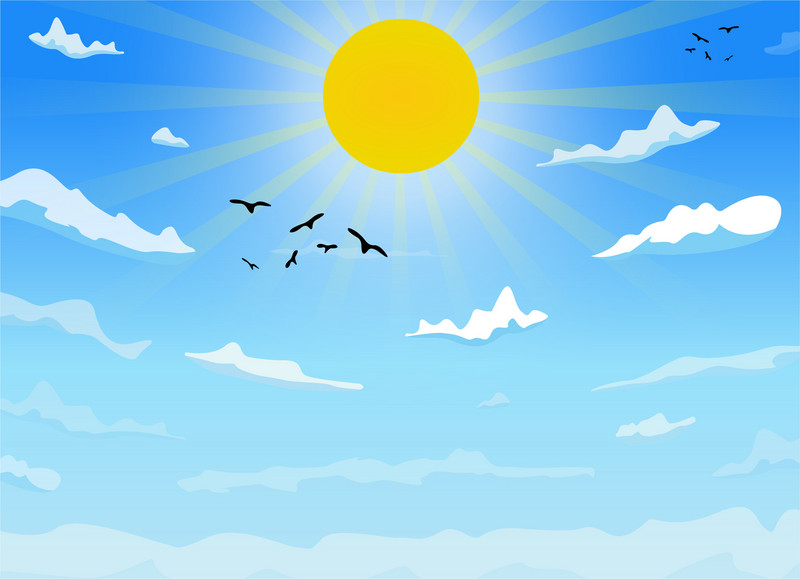 Cô hát lần 2
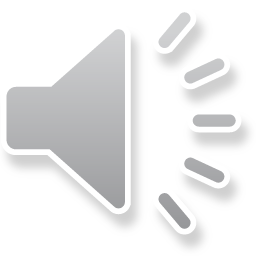 Xin chào và hẹn gặp lại!